MANAJEMEN DATA
TEMU XIV
KEANDALAN INSTRUMEN
KEANDALAN INSTRUMEN
Instrument penelitian adalah salah satu bagian dari penelitian yang harus diperhatikan secara seksama, salah satunya adalah daftar pertanyaan atau kuesioner. 

Data yang dikumpulkan dengan menggunakan instrumen kuesioner haruslah akurat dan objektif.
Validitas adalah ketepatan suatu instrumen atau alat ukur dalam mengukur suatu data

Reliabilitas adalah konsistensi hasil ukur dari suatu alat ukur atau serangkaian alat ukur.
Tehnik pengukuran validitas suatu instrumen, misalnya kuesioner yang mempunyai beberapa item pertanyaan, dilakukan dengan uji korelasi Pearson Product Moment untuk setiap item pertanyaan terhadap total skor pertanyaan. 

Suatu pertanyaan dinyatakan valid bila skor nya berkorelasi bermakna dengan total skor pertanyaan.
Suatu pertanyaan dinyatakan reliabel bila jawaban yang diberikan oleh beberapa responden terhadap pertanyaan tersebut konsisten atau relatif stabil. 

Pengukuran reliabilitas dapat dilakukan dengan dua acara yaitu  ‘One Shot’ atau diukur sekali saja, dan ‘Repeated Measure’ atau ukur ulang.
Jika pertanyaan tidak valid sudah sewajarnya pertanyaan itu ditulis ulang. Pertanyaan-pertanyan yang sudah valid kemudian secara bersama sama diukur reliabilitasnya. 


Keterandalan instrumen seharusnya sudah dilakukan sebelum penelitian dilaksanakan agar data yang terkumpul sudah dipastikan valid dan reliabel.
Siapkan data di SPSS
Pilih ‘Analyze’, ‘Scale’ dan  klik ‘Reliability Analysis’
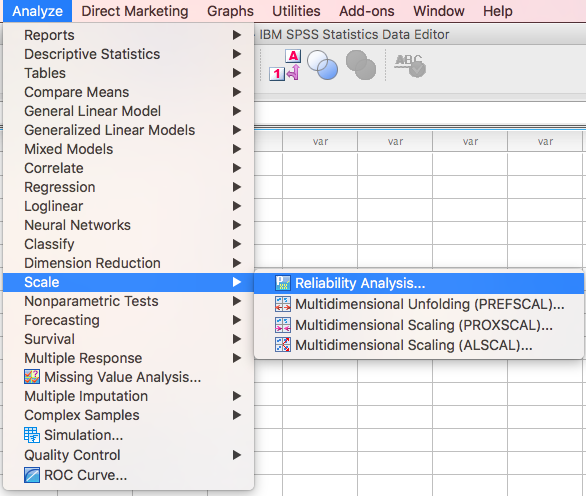 Pindahkan kelima variable ke kotak ‘Items’
Model ‘Alpha’ dan klik ‘Statistics…” dan klik ‘OK’
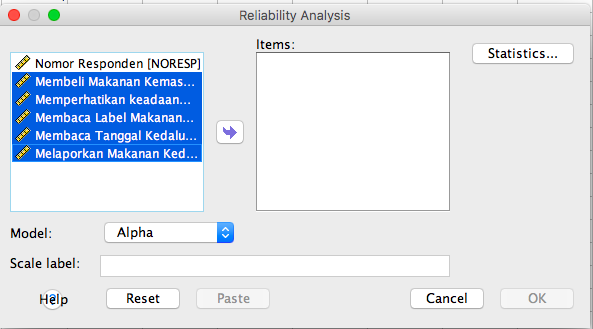 Pada kotak ‘Descriptive for’ klik ‘Item’, ‘Scale’ dan ‘ Scale if Item Deleted’ dan ‘Continue’
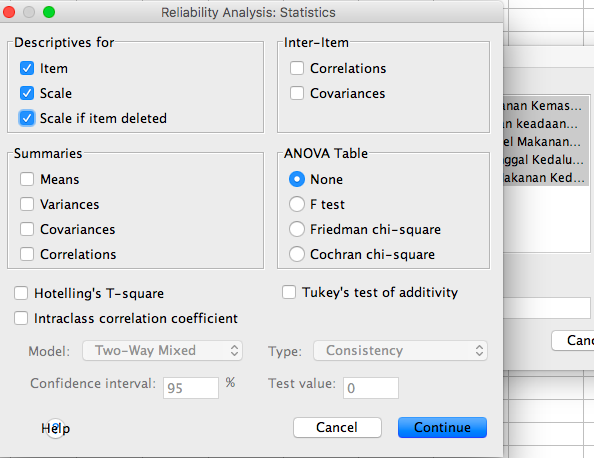 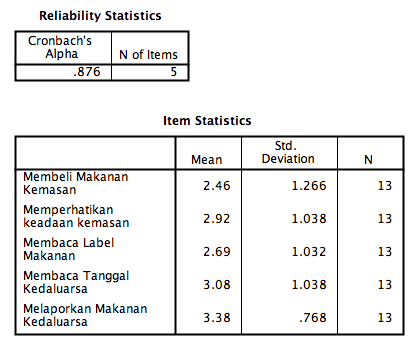 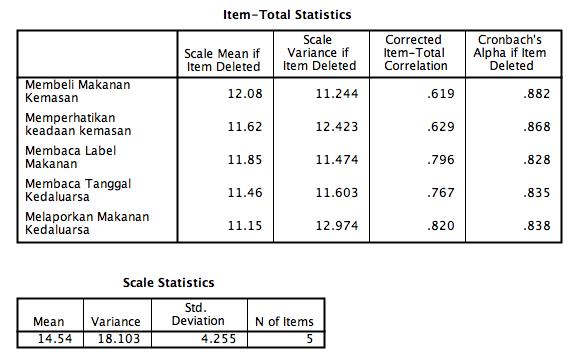 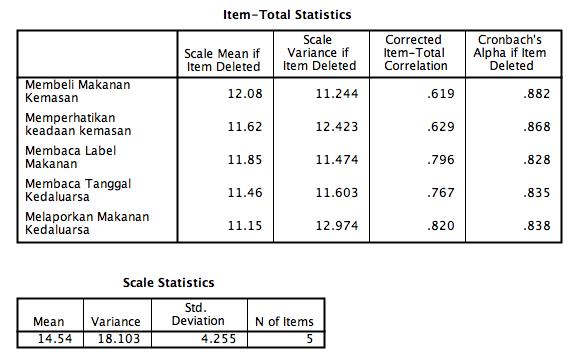 Pada kolom ‘Corrected Item-Total Correlation’ tersaji validitas pertanyaan. Bila nilai r-hitung (tercantum di kolom ini) lebih besar dari r-tabel maka pertanyaan itu ‘valid’. Untuk sample sebanyak 13 orang, nilai r-tabel adalah 0,514 (a = 0,05).
 
Hasil diatas menunjukkan bahwa semua nilai r-hitung (r-hitung terkecil sebesar 0,619) lebih besar dari 0,514, maka disimpulkan bahwa semua pertanyaan adalah valid dan dapat digunakan untuk penelitian.
Pada kolom ‘Cronbach’s Alpha If Item Deleted’ tersaji reliabilitas pertanyaan. Bila nilai r-Alpha (tercantum pada kolom ini) suatu pertanyaan lebih besar dari nilai r-tabel maka pertanyaan tersebut reliabel, dan bisa digunakan untuk penelitian. 
Dari kolom ‘Cronbach’s Alpha If Item Deleted’ terlihat bahwa semua nilai r-Alpha untuk semua pertanyaan (yang terkecil adalah 0,825) lebih besar dari r-tabel = 0,514), maka disimpulkan semua pertanyaan tersebut reliabel untuk digunakan dalam penelitian.
Bila tidak mempunyai table r, gunakan uji t dgn rumus
t= 8,66 

Nilai t-hitung = 8,66 lebih besar dari t-tabel = 2,20, 
disimpulkan pertanyaan tersebut valid untuk digunakan 
dalam penelitian.
Kerjakan soal latihan No. 20  pada halaman 190
SELAMAT MENEMPUH
UJIAN AKHIR SEMESTER